AMINOACIDOS
TEMA EXPUESTO POR:
NELSON PEDRAZA
WILLIAM RODRIGUEZ
DEISY RUBIANO
JOHNY BERBEO

PROGRAMA
TECNOLOGIA EN REGENCIA DE FARMACIA
SEMESTRE 2 GRUPO 1

PROFESOR
HAMMES GARAVITO
QUIMICA ORGANICA

UNIVERSIDAD DEL TOLIMA CREAD TUNAL
OBJETIVOS
IDENTIFICAR LOS DIFERENTES AMINOACIDOS PRESENTES EN UN SER VIVO
APLICAR LOS CONOCIMIENTOS DE QUIMICA ORGANICA EN EL RECONICIMIENTO DE LAS ESTRUCTURA QUIMICA DE LOS AMINOACIDOS
CONOCER LAS FUNCIONES DE LOS AMINOACIDOS Y SU IMPORTACIA EN LOS PROCESOS BIOLOGICOS DEL SER VIVO
CONCEPTUALIZAR SOBRE LA CLASIFICACION DE LOS AMINOACIDOS Y SU DIFERENCIA ESTREUCTURAL EN CADA GRUPO
INTRODUCCIONIMPORTANCIA DE LOS AMINOACIDOS
El organismo necesita aminoácidos como elementos de constitución y se sabe que un aporte insuficiente de los mismos se relaciona con la deficiencia de crecimiento y trastornos de salud  impidiendo la formación de proteínas que los contienen y por lo tanto el tejido que la requiere  no puede ser mantenido; de los 23 aminoácidos solo 8 son esenciales para el ser humano y son adquiridos por medio de dieta.
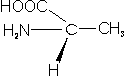 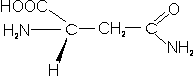 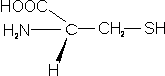 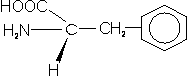 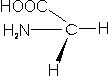 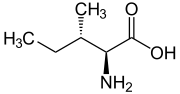 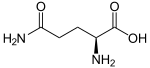 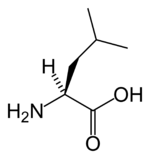 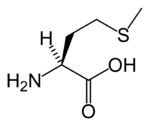 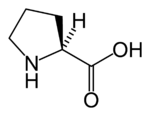 O
Tirosina
HO
CH2CHCO
NH3
La tirosina es utilizada en casos de depresión y estrés. También se usa en pacientes  esquizofrénicos.
O
Serina
8
HOCH2CHCO
Son importantes en la supervivencia y el desarrollo  de las neuronas  del sistema nervioso central. Ayuda a la producción de anticuerpos  y la inmuglobulina .

-importante en el funcionamiento del ARN y ADN formación de células .
NH3
OH
O
Treonina
CH3CHCHCO
Se requiere en el cuerpo humano para la desintoxicación del hígado. Y el buen desempeño del sistema hepático. Y formación del esmalte, la elastina y el colágeno de los dientes.
NH3
O
Triptofano
CH2CHCO
Esencial ayuda a que el organismo elabore sus propias proteínas. Es esencial para  el cerebro segregue la serotonina que es un neurotransmisor cerebral. Ayuda a que la serotonina controle el apetito evitando así la ansiedad por la comida.
NH3
N
H
Valina
O
CH3
- Imprescindible para la curación traumatismos y heridas.
- Ayuda en la formación de tejido muscular .
- Ayuda a evitar las lesiones hepáticas y de vesícula biliar.
- Ayuda a mantener equilibrados los niveles de azúcar en la sangre.
- Peor cicatrización de heridas y traumatismos.
CH3CHCHCO
NH3
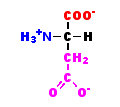 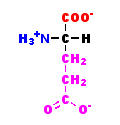 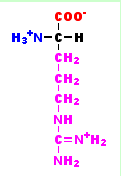 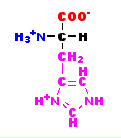 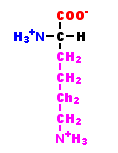 CONCLUSIONES
LOS AMINOACIDOS SON PARTE FUNDAMENTAL EN PROCESOS DEL SISTEMA NERVIOSO CENTRAL EN LA CONDUCCION DE IMPULSOS NERVIOSOS
DENTRO DE LA QUIMICA DE LOS AROMATICOS CABE DESTACAR TRES AMINOACIDOS FENILALANINA TIROSINA Y TRIPTOFANO
LOS AMINOACIDOS SE CARACTERIZAN POR TENER UN GRUPO AMINO Y UN GRUPO ACIDO Y TAMBIEN SE CATALOGAN COMO ANFOTEROS
BIBLIOGRAFIA
http://books.google.com.co/books?id=Iw_z2TPXvZgC&pg=PA203&dq=aminoacidos+esenciales&hl=es&ei=K13YTpjPFMrKgQec6I3nDg&sa=X&oi=book_result&ct=result&resnum=2&ved=0CC8Q6AEwAQ#v=onepage&q=aminoacidos%20esenciales&f=false
John Mcmurry quimica organica 7a  edicion ed. Cengage learning 2008

http://www.rdnattural.es/plantas-y-nutrientes-para-el-organismo/aminoacidos/treonina/